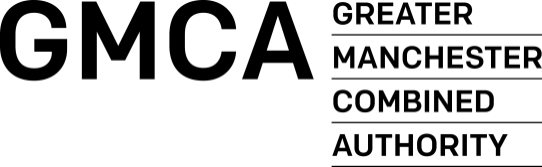 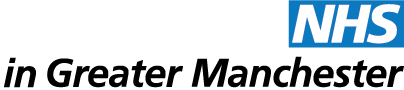 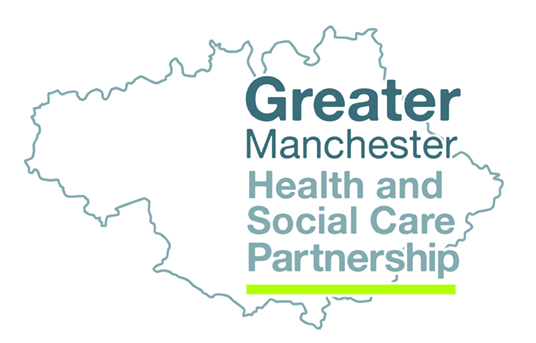 Rotational Blended Roles
Employment Offers
Rotational Blended Roles – The need for change
System working approach rather than organisational
Encourage shared vision across place
Develop holistic practitioners
Develop consistent employment practices
Encourage workforce to stay local
Improved retention/ reduced turnover
Purpose
Improved place based relationships
Engagement/Agreement
Working through knotty issues
EXAMPLES

https://www.hee.nhs.uk/our-work/paramedics/rotating-paramedics

https://www.nwpgmd.nhs.uk/foundation/LIFT

The following are some of the key findings from these additional surveys;
 
·       Proportionately more LIFT trainees entered specialty training vs non-LIFT trainees.  57% entered specialty training without deferring.  This compares with 38% of standard trainees.
·       Proportionately more LIFT trainees entered General Practice vs non-LIFT trainees.  50% of LIFT trainees choose GP training without deferring.  This compares with 32% of standard trainees.
·       92% of LIFT trainees rated their “ability to make an informed career choice” as ‘high’ as opposed to 72% of standard trainees.
·       LIFT trainees felt more valued, supported and satisfied in their roles
·       LIFT trainees had a lower sickness absence rate
·       LIFT trainees tended towards more compassionate reflections

Early experience from T&G Academy GP Nurse Rotation

Shared aims;
Improve nursing retention 
Offer career development ​opportunities
Offer placements and learning across place, acute community and primary care

Agree;
Shared vision
Shared approach
Shared funding
Support & supervision
Purpose of the workshop
Learning from LIFT
The following are some of the key findings from these additional surveys;
 
Proportionately more LIFT trainees entered specialty training vs non-LIFT trainees.  
57% entered specialty training without deferring.  This compares with 38% of standard trainees.

Proportionately more LIFT trainees entered General Practice vs non-LIFT trainees.  50% of LIFT trainees choose GP training without deferring.  This compares with 32% of standard trainees.

92% of LIFT trainees rated their “ability to make an informed career choice” as ‘high’ as opposed to 72% of standard trainees.

LIFT trainees felt more valued, supported and satisfied in their roles

LIFT trainees had a lower sickness absence rate

LIFT trainees tended towards more compassionate reflections

https://www.nwpgmd.nhs.uk/foundation/LIFT
GP Nurse Rotation Tameside and Glossop
Shared vision and aims
Improve recruitment an retention across place
Improve locality working
Develop local career pathways
Purpose of the Model
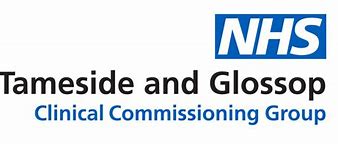 The Learning
GP Nurse Rotation Tameside and Glossop:
Paramedic Rotation in Primary care: Tameside and Glossop Pilot
Purpose of the Model
Using Paramedics unique skill set to deliver a rotational approach to working with PCNs as an alternative to direct employment, bringing a range of system benefits, as well as mitigating the risks to the core workforce and the emergency care offered by NWAS
The Approach
2x Band 6 Paramedics working 11am – 7pm – Internal NWAS via EOI
Paramedics use own transport – claim mileage 
GP provide kit
1 month Induction in Primary Care & NWAS – regular rotation of 2 weeks via SLA/Mou 
Paramedics employed by NWAS
GP to claim ARRS funding to transfer to NWAS
Adoption & Scale – Implementation Took Kit
Documenting processes, induction plans, interview Q’s/Assessments 
Sharing learning to assist with scaling up
Share documentation, 
Provide FAQ’s to assist with adoption
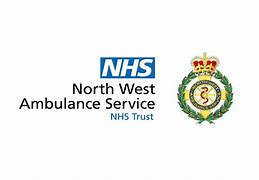 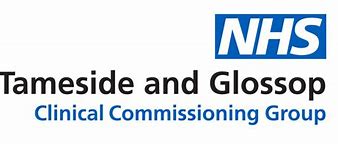 https://www.hee.nhs.uk/our-work/paramedics/rotating-paramedics
Paramedic Rotation Programme: Health Education England
Primary Care Rotation
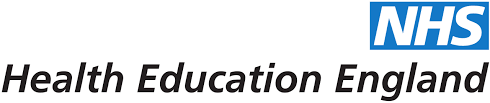 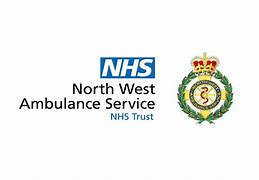 Next Steps
GM Workforce advice and support

The GM Health and Wellbeing Offer

OD support from Sheni Ravi Smith

Talent Management with Jackie Pratt

WRES, Culture and Values with John Herring

What would you like to see on the GM PC Careers Website?

Your next steps in your localities?
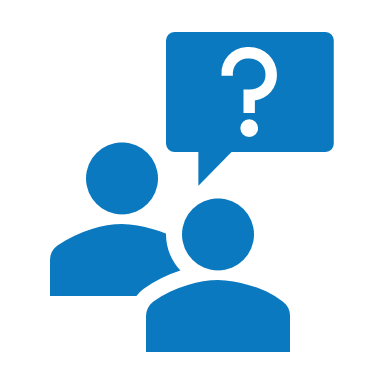 Further Reading
https://www.nhsemployers.org/case-studies-and-resources/2018/01/rotational-posts

https://www.hee.nhs.uk/our-work/paramedics/rotating-paramedics
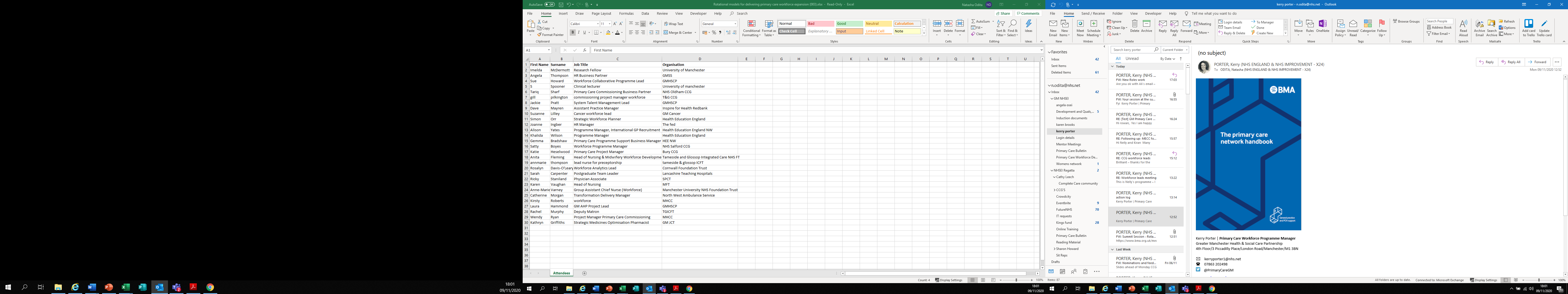 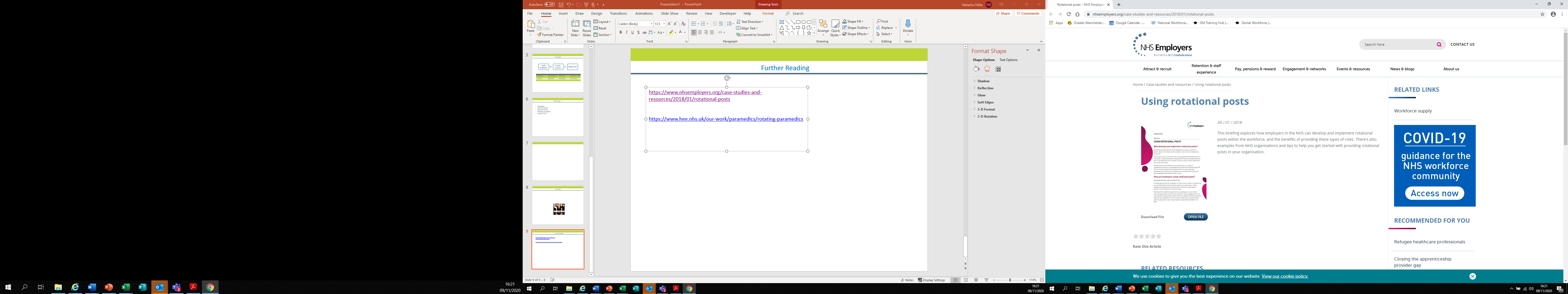 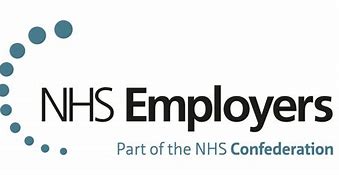 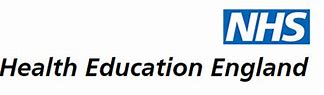 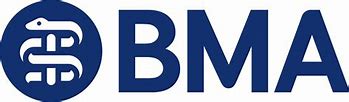 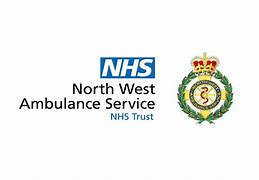 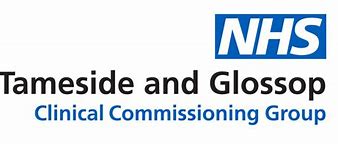 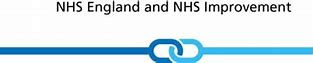